JOHN SMITH #34
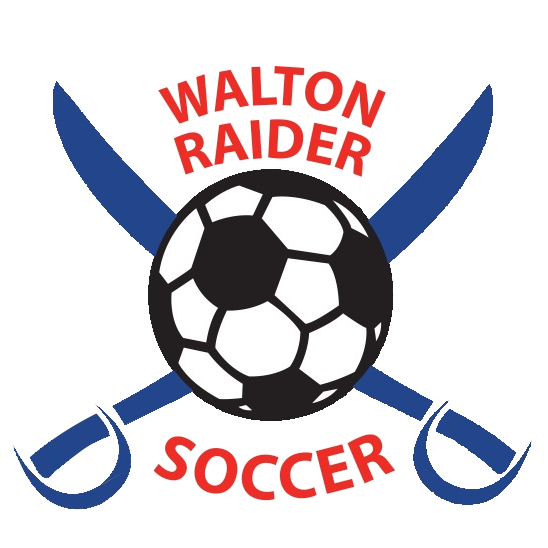 GO RAIDERS!
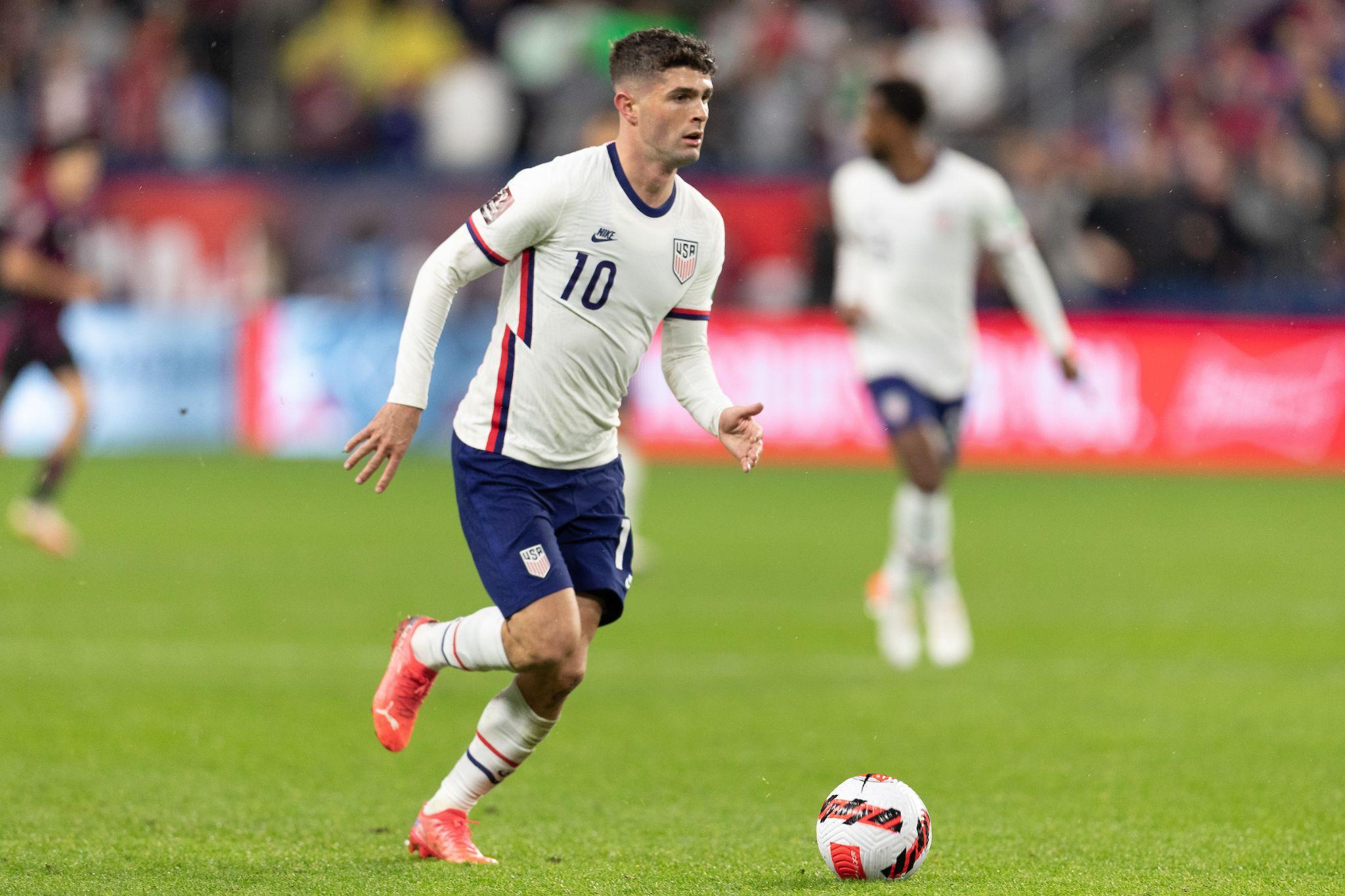 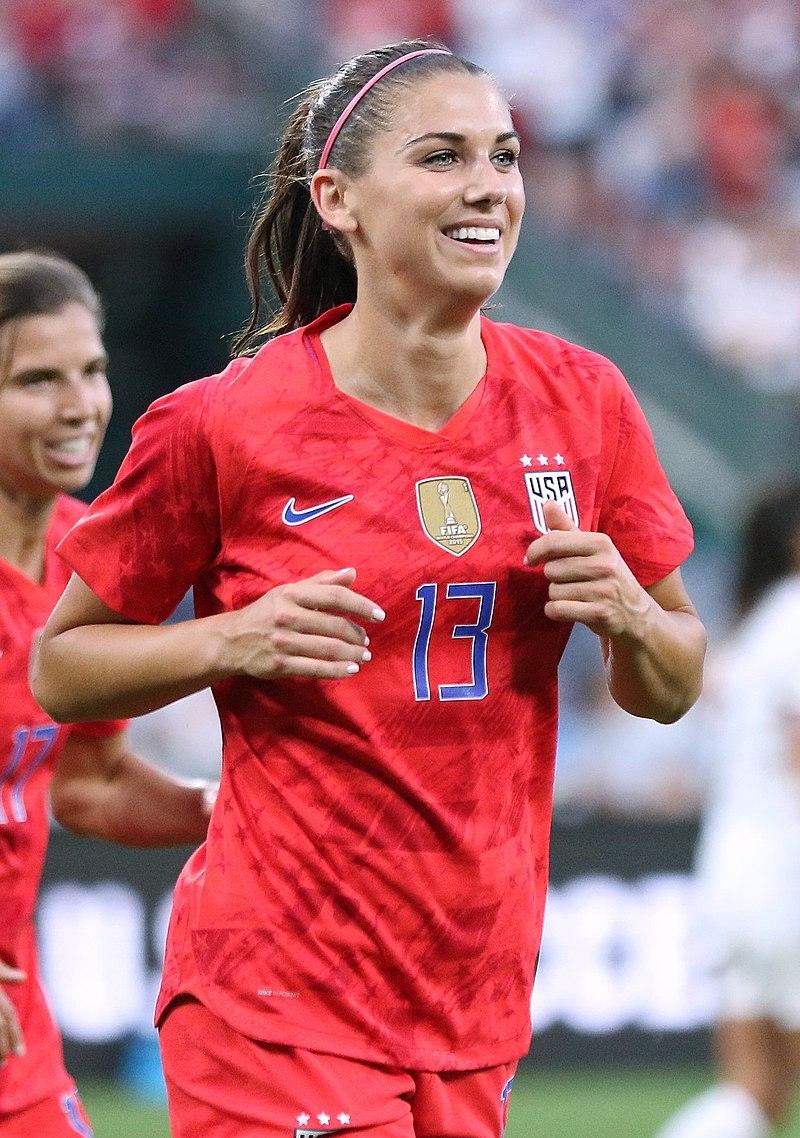 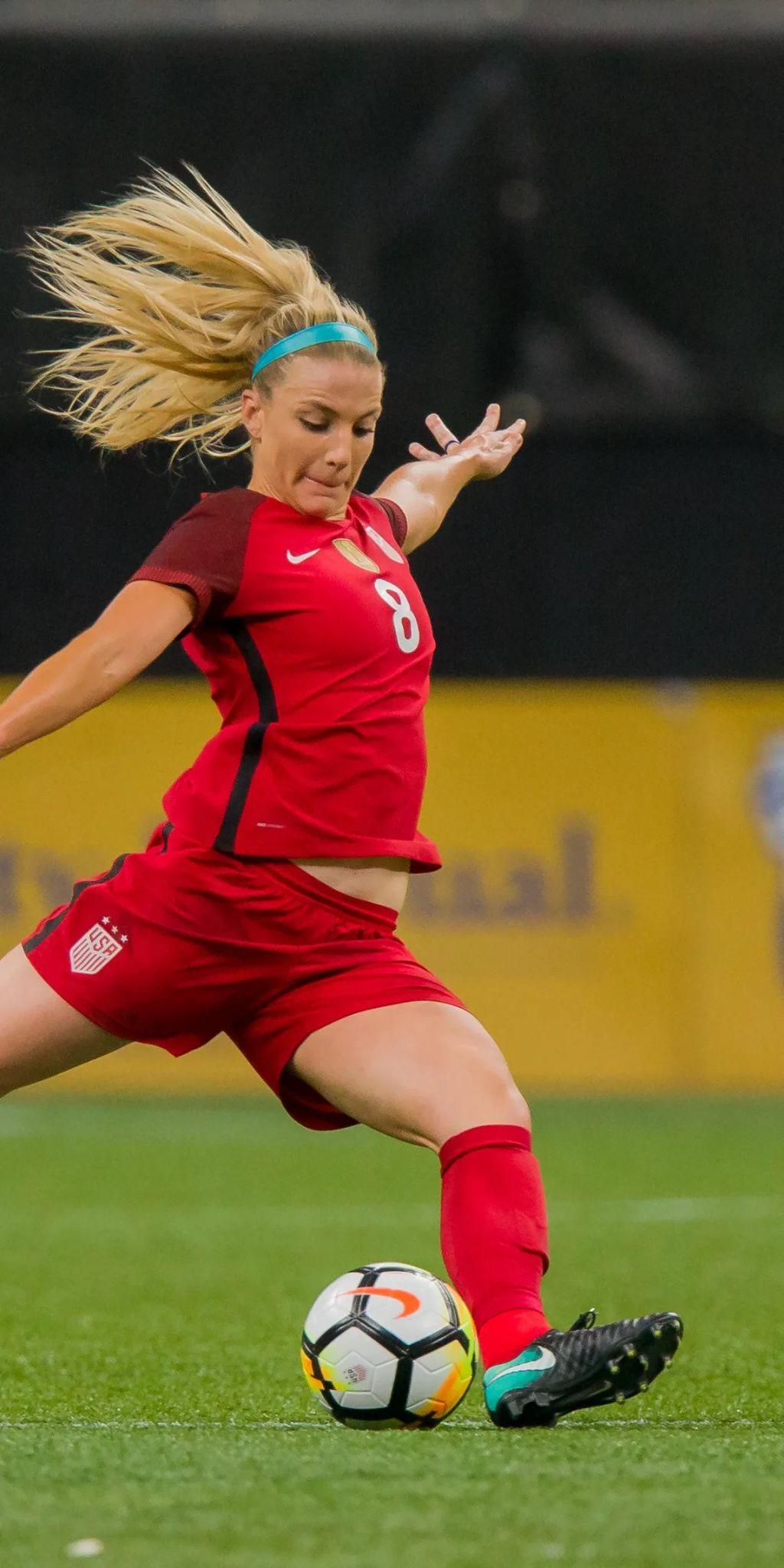 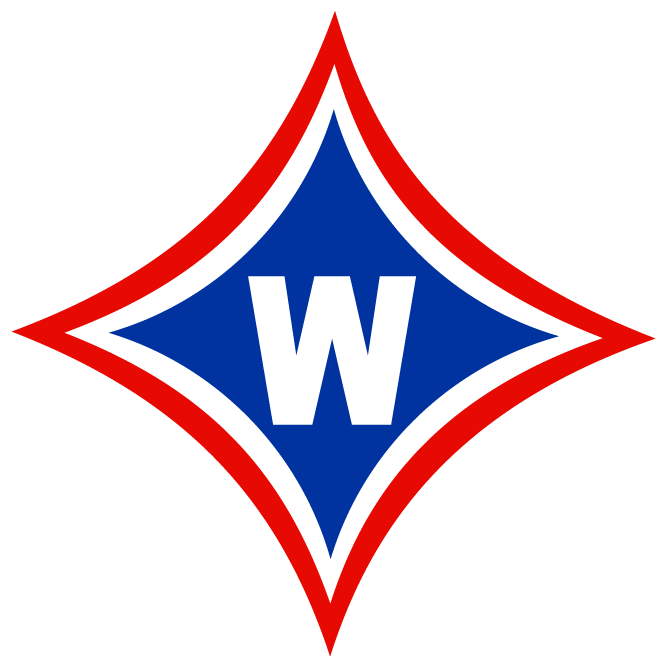 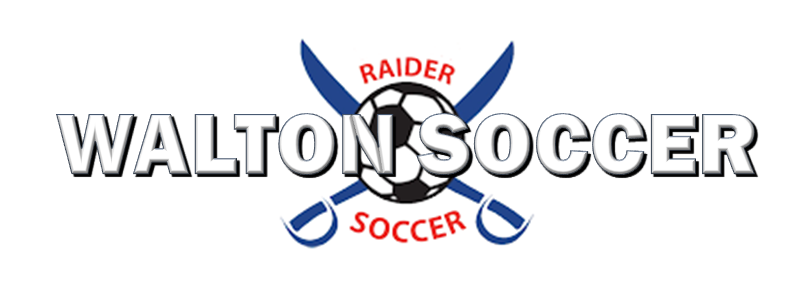